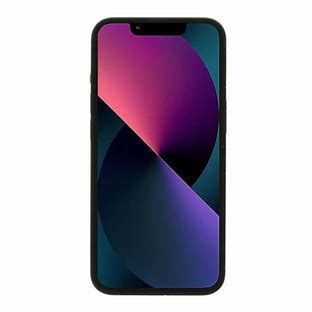 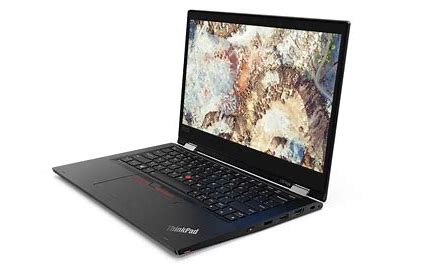 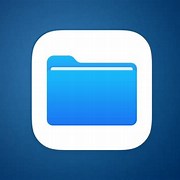 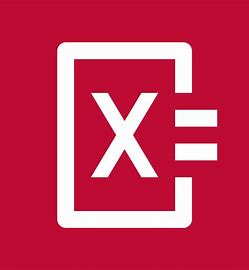 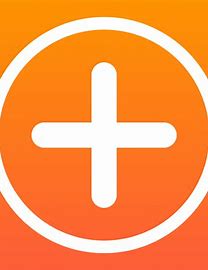 Photomath
Dateien
PlusPoints
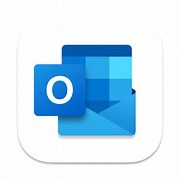 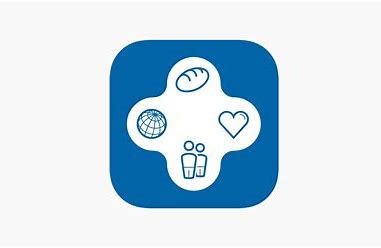 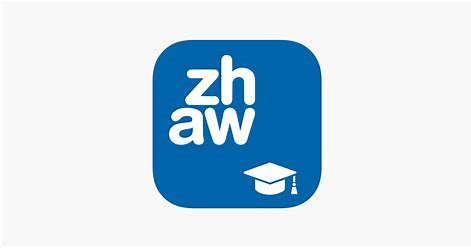 ZHAW LSFM
ZHAW Moodle
Outlook
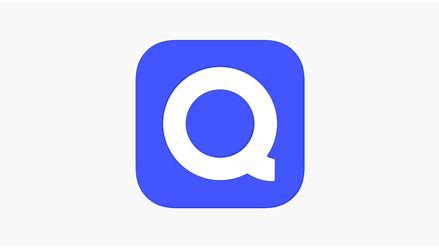 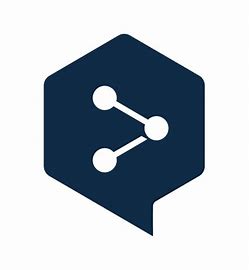 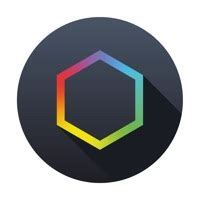 DeepL
SimpleClub
Quizlet